A&A Panel Discussion – Introduction
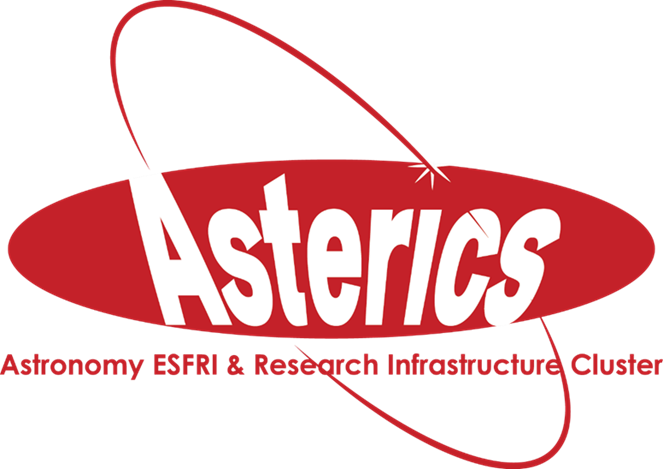 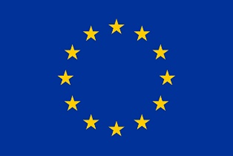 1st ASTERICS-OBELICS Workshop 
12-14 December 2016, Rome, Italy.
H2020-Astronomy ESFRI and Research Infrastructure Cluster (Grant Agreement number: 653477).
12/12/2016
ASTERICS-OBELICS Workshop 2016 / Rome
1
How to harmonise A&A mechanisms across the world-class projects in astrophysics and astroparticles?Moderator: Fabio Pasian – INAF – AGA Chair
12/12/2016
Name Occasion / Place
2
A&A Federation Meeting
Representatives from Europe and Canada (CTA, SKA, ESAC, ASTERICS + some data centres)
Held 18 October, during the ADASS XXVI Conference
Conclusions:
authentication should be clearly separated from authorisation for every project
federated authentication (EduGain-like) seems to be acceptable for everyone 
federation of authorisation to be investigated (e.g. VOSpace CADC-INAF experiment in EGI-Engage, to be extended to other partners using GMS)
share information on A&A activities
12/12/2016
Name Occasion / Place
3
Text for acknowledgement Slide
Acknowledgement
H2020-Astronomy ESFRI and Research Infrastructure Cluster (Grant Agreement number: 653477).
12/12/2016
ASTERICS-OBELICS Workshop 2016 / Rome
4